International investment protection law and its interaction with indigenous peoples’ rights
Business and Natural Resources Rights
As an introduction
UN Special Rapporteur (UN SR) on the rights of indigenous peoples: 
“The increase in foreign investment related to indigenous peoples’ lands, waters and the extraction of natural resources  such as minerals and metals, oil, gas and timber, among others, continues to be a matter of grave concern to the Special Rapporteur. It has compelled her to look more deeply into international investment regimes and how they interact with the respect or violation of the human rights of indigenous peoples. International investment treaties or agreements are instruments that primarily provide legal protection to foreign investors in relation to their investments in host States.” 
However, they have significant impact on local communities, including indigenous peoples.
Functioning of Investment Protection Regime and concerns raised by reports by the UN SR
Main aspects: 
The idea of investor-state dispute settlement (ISDS): in an expedited manner address essentially commercial disputes by impartial and highly specialized tribunal (with an emphasis on expertise in economic law).
Neoliberalism at the bottom of the idea and legitimization of the foreign investment protection regime, namely an ‘economic paradigm that champions the power of market forces and argues, if left unregulated, markets will deliver global development’ (see UN 2015 Report on the reading list, paras. [62]-[63]).
Functioning of Investment Protection Regime and concerns raised by reports by the UN SR
Current functioning of the foreign investment protection, in words of the UN Rapporteur ‘may obscure the vested interests and important human and indigenous rights implications of international investment and free trade regimes’, ‘and gives little weight to whether that leads to a reduction in inequality or alleviates poverty, including among indigenous peoples’.
International investment agreements (IIAs) seek to provide substantive rights to investors that protect against expropriatory, unfair and discriminatory conduct by States hosting investment projects. 

Main concern for arbitral tribunals is whether IIA is violated by a State, namely whether there is:
jurisdiction/admissibility
existence of an investment
whether a State has breached one of the open-ended investment protection guarantees
Open-ended investment protection guarantees
Fair and Equitable Treatment (hereinafter – FET), including an important sub-element of FET – legitimate expectations of investors;  
Full Protection and Security Treatment (hereinafter – FPT);
Indirect expropriation and whether a fair market value was paid to an investor for an expropriated property; 
Such non discrimination clauses as Most Favoured Nations treatment and National Treatment; and
Whether compensation is to be paid based on an IIA breach. 

Unlike other regimes of public international law or most domestic law systems, investment protection regime permits shareholders’ claims for reflective loss.
Key problem-elements of investor-state dispute settlement mechanisms (ISDS) regarding indigenous community
Foreign investment projects and disputes may and has impact on third parties that have no access to a procedure to defend their interests (access possible only as amicus curiae if a tribunal permits);
States have a very limited ability to submit counterclaims against investors and tribunals typically have a narrow reading of jurisdiction and applicable law, e.g., attempts to refer to ILO Conventions on indigenous rights by states have mostly failed (see, for instance, Bear Creek v. Peru partially dissenting opinion by Philippe Sands on ILO Indigenous and Tribal Peoples Convention, 1989 as potentially applicable to interpret scope of loose investment treaty standards for investment protection).
Report of the Special Rapporteur on the rights of indigenous peoples (2016)
“Firstly, in all of the cases where an award was issued, international human rights law as it pertains to indigenous peoples’ rights was not considered a source of applicable law. With the exception of Glamis Gold v. United States, indigenous peoples’ rights and interests were effectively ignored by tribunals and considered immaterial to proceedings, despite the fact that violations of their rights and efforts to assert them had been core issues underpinning the disputes in question, and the decisions could have had potentially profound impacts on their rights and well-being”.
Sustainable development aspect of foreign investment protection and indigenous rights protection
UN Report 2015: 
“International investment agreements can have serious impacts on indigenous peoples’ rights as a result of three main interrelated issues: 
(a) the failure to adequately address human rights in the preambles and substantive provisions of such agreements; 
(b) the actual or perceived threat of enforcement of investor protections under investor- State dispute settlement arbitration, leading to regulatory chill; and 
(c) the exclusion of indigenous peoples from the drafting, negotiation and approval processes of agreements and from the settlement of disputes.”
Concern areas
1
Investment clauses of free trade agreements and bilateral and multilateral investment treaties, as they are currently conceptualized and implemented, have actual and potential negative impacts on IPs’ rights, in particular on their rights to self-determination; lands, territories and resources
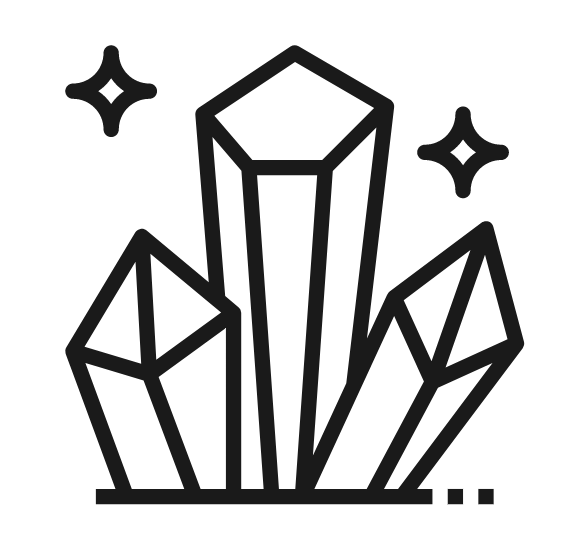 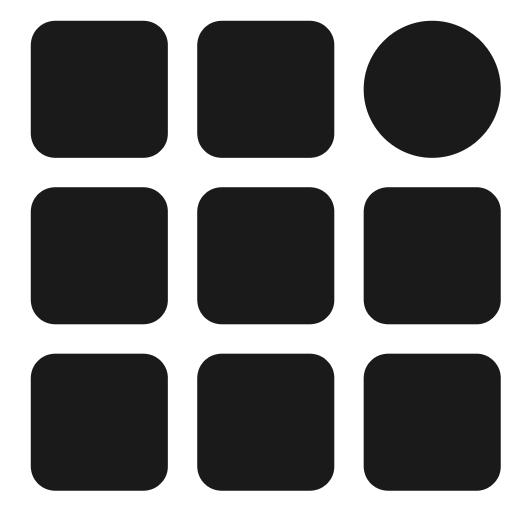 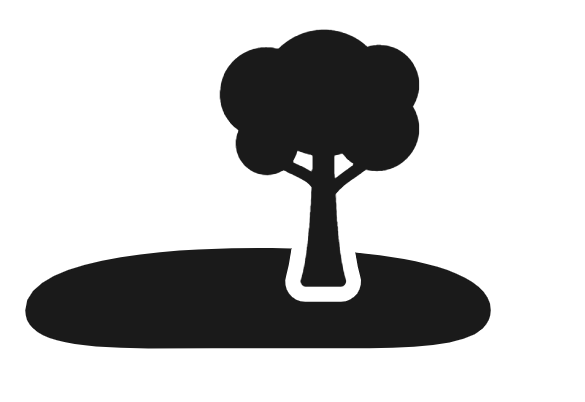 Concern areas
2
IPs, as some of the most marginalized in the world, bear a disproportionate burden of a system that contains systemic imbalances between the enforcement of corporate investors’ rights and human rights
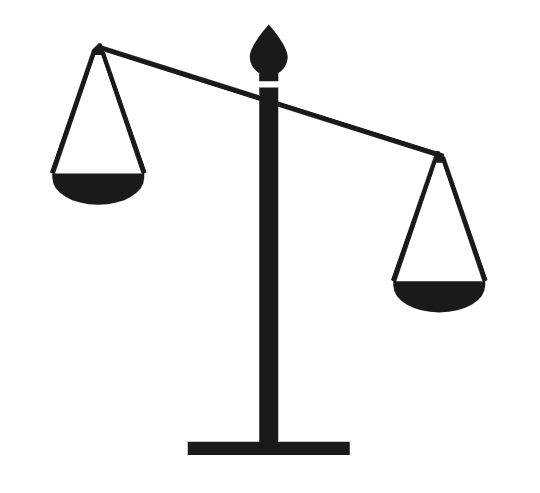 Concern areas
3
Investment protection guarantees can undermine IPs’  land rights and cultural rights - if the rights of IPs are not explicitly included as exceptions to such provisions, then any special protections of their lands could be rendered obsolete due to narrow reading of applicable law in ISDS cases, expertise of the selected arbitrators, etc.
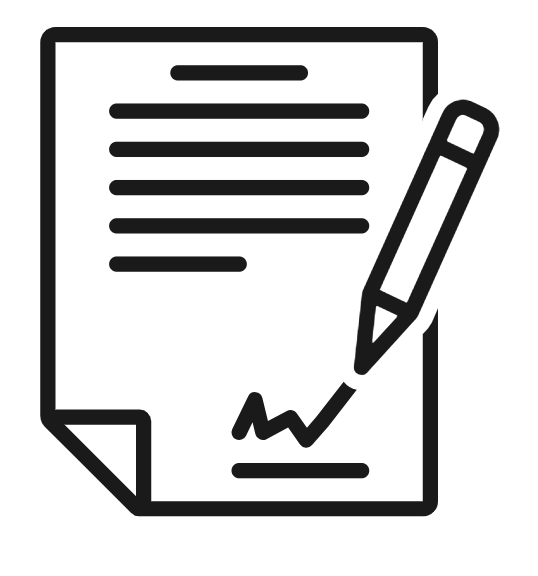 A key problem
a lack of the right to free, informed and prior consent
“Indigenous peoples and formal representatives are not commonly, if ever, included in negotiation and drafting processes despite the fact that the resulting agreements are legally binding upon their jurisdictions.”
International investment protection law and its interaction with indigenous peoples’ rights
Business and Natural Resources Rights